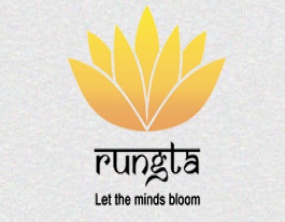 RUNGTA COLLEGE OF DENTAL SCIENCES & RESEARCH
DRUG RESISTANCE IN BACTERIA
DEPARTMENT OF MICROBIOLOGY
1
Specific learning Objectives
At the end of this presentation the learner is expected to know ;
2
Table of Content
Introduction
Mechanism
Factors affecting Drug Resistance
Mutation
3
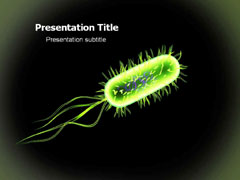 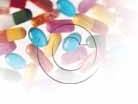 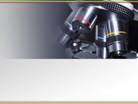 MICROBIOLOGY
DRUG  RESISTANCE  IN   BACTERIA
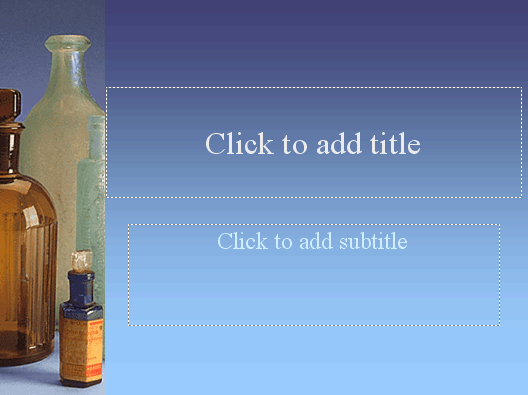 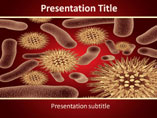 INDEX
RESISTANCE

NATURAL RASISTANCE

ACQUIRED RESISTANCE
       *MECHANISM
      *FACTORS EFFECTING

-CROSS RESISTANCE

-SUPER INFECTION

-LIMITATIONS OF DRUG RESISTANCE
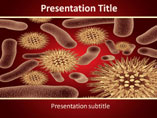 Resistance
Resistance is defined as the unresponsiveness of a microorganism to antimicrobial agents(AMA).
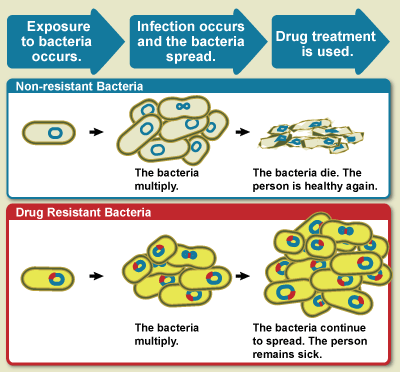 The resistance may be of two types:- [1]Natural resistance [2]Acquired resistance
[1] NATURAL RESISTANCE/NON GENETIC ORIGIN OF DRUG RESISTANCE/INTRINSIC RESISTANCE.
Organisms that are naturally insensitive to a particular drug.   Active replication of bacteria is required for most antibacterial drug action.
The bacteria that are metabolically inactive(non multiplying)may be phenotypically resistance to drug. However their offspring are fully suseceptible.
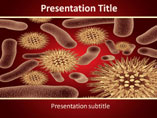 Ex:-            Mycobacteria often survive in tissue for many years after infection yet are restrained by the host’s defenses and don’t multiply. Such “persisting” organism are resistant to treatment and cannot be eradicated by drugs. Yet if they start to multiply (ex:following suppression of cellular immunity in the patient) they are fully susceptible to the same drug.Secondly if microorganism may lose the specific target structure for several generations and thus be resistant.
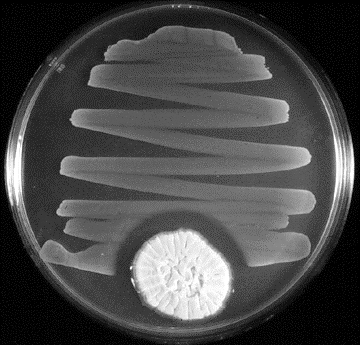 Penicillin inhibition of  bacterial growth
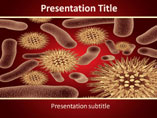 Ex:-                                        PENICILLIN                                            act on                           Penicillin-susceptible organism                                         Cell wall deficient L-form                                      Lacking of cell wall                    (They are resistant to cell wall inhibitor                         drug eg:- penicillin,cephalosporin)When these organisms revert to their bacterial parent forms by resuming cell wall production, they are again susceptible to penicillin.
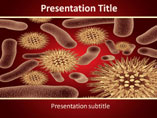 Thirdly microorganism may infect the host  at the site where antimicrobials are excluded or are not active.       Ex:-           Aminoglycosides such as gentamicin are not effective in treating salmonella enteric fevers because the salmonella are intracellular and the aminoglycosides don’t enter the cell.[2] ACQUIRED RESISTANCE/GENETIC ORIGIN OF DRUG RESISTANCE.In acquired resistance the microbes that initially respond to an AMA later develop resistance the to same AMA by:-       (a)Mutation (b)Gene transfer
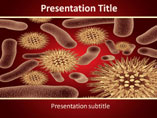 MECHANISM:-Mechanism of development of resistance to AMAs:-<a> Production of inactivating enzyme.Ex:-                             Staphylococci produces                                       β- lactamases (penicillinase)                                   which destroys                    some of penicillins & cephalosporins
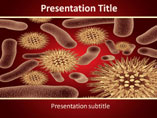 <b> An efflux pump mechanisms:-       Microorganism change their permiability to drug.       Mechanism that prevents accumulation of drug in   bacteria.       Ex:- Resistance of gram +ve & gram –ve bacteria to      tetracyclines.<c> Alteration of binding site:-         Ex:- Change in penicillin-binding proteins(PBPs)                resulting in decreased affinity for penicillins.<d> Absence of metabollic pathway:-       Sulphonamide resistant bacteria can utilize
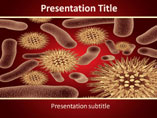 performed folic acid without need for usual metabolic steps.                                                                                  PABA sulphonamide      inhibits           folate synthatase                                      folic acid                                               producing bacteriostatic effect.
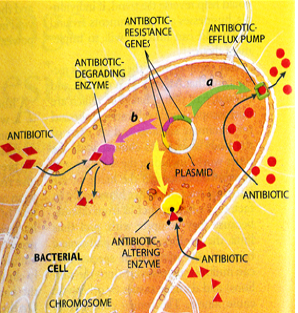 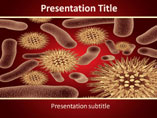 A problem of chemotherapy has been the appearance of resistance to particular drugs in a normally sensitive microbial population.
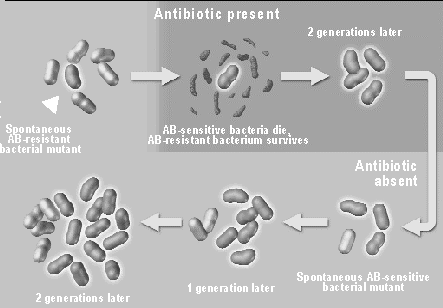 FACTORS AFFECTING:-

Three main factors affect the frequency of acquired resistance:-
 1.Amount of antibiotic used.2.Frequency with which bacteria undergoes spontaneous mutation to resistance.3.Prevalence of plasmids able to transfer resistance from one bacterium to another.
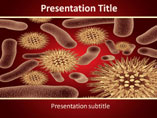 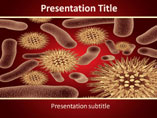 [A] MUTATIONAL DRUG RESISTANCE.
Mutational resistance develops as a result of spontaneous mutation in a locus that controls susceptibility to a given antimicrobial drug.The presence of the antimicrobial drug serves as a selecting mechanism to supress susceptible organism & favour the growth of drug resistant mutants. Mutation resistant is mainly of 2 types:-(a).THE STEPWISE MUTATION.(b).THE ONE STEP MUTATION.
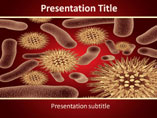 (a).THE STEPWISE MUTATION.It is seen with penicillin, where high level of resistance are achieved only by a series of small step mutations.(b).ONE STEP MUTATION.It is seen with streptomycin,where mutants differ widely in the degree of resistance:-1.some exhibiting low resistance.2.some are highly resistant.3.some even streptomycin dependent.
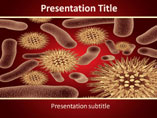 In clinical practise,mutational resistance is of greater importance in tuberculosis.If only one drug is used i.e.,                                     streptomycin                                         patient                                      initially the bacilli die in large number              soon resistant mutants appears & multiply.
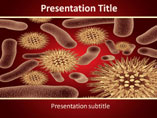 If two or more antituberculous drugs are used for combined treatment,repopulation by resistant mutants doesn’t occur,as a mutant resistant to one drug will be destroyed by other drug. The possibility of a mutant does not occur,as a exhibiting resistance to multiple drugs.Simultaneously is so remote as to be visually not existent.                        But due to inadequate treatment from long time to this disease causes extensive resistance in tubercle bacilli, leading to pandaemic of multiple drug resistant tuberculosis (MDR TB) across the world.
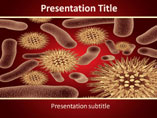 [B]  TRANSFERABLE DRUG   RESISTANCE/PLASMID-MEDIATED    DRUG RESISATNCE.
In transferable drug resistance the resistance is transferred from one bacteria to different taxonomic groups by different methods of “gene transfer”,mediated by “R-plasmids”(RTF+r determinants).The transfer of genes for drug resistance occur by following mechanisms:-
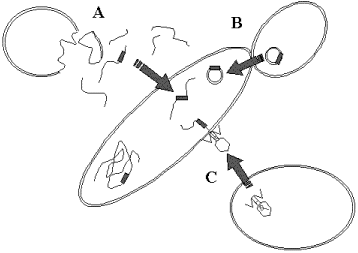 A=TRANSFORMATION.

B=CONJUGATION.

C=TRANSDUCTION.
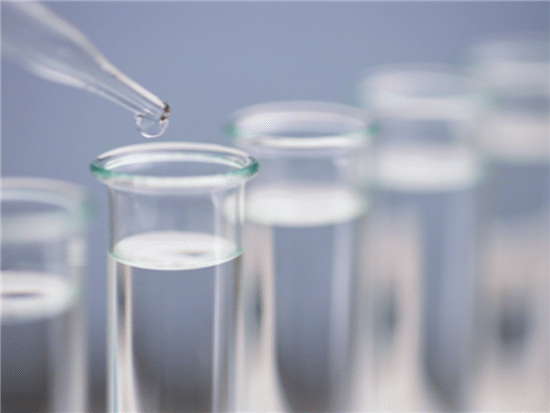 Of three modes of gene transfer in bacteria plasmid-mediated conjugation is of greatest significance in terms of drug resistance.Conjugation occurs through R plasmids(RTF+r determinant).R-Plasmid :Plasmid is responsible for the spread of multiple drug resistance among bacteria.This mechanism of drug resistance was 1st reported by japanese workers.It showed sudden increase in infection caused by shigella strain-resistant to sulphonamides, streptomycin.
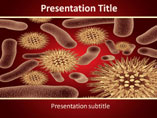 These patients excreting shigella strain also shed strains of  E.coli resistant to same drug.So, transfer was demonstrated between E.coli & shigella strains both in vitro & in vivo.The R-plasmid consist of:-(a) RESISTANCE TRANSFER FACTOR (RTF)(b) RESISTANCE DETERMINANT(r)The whole plasmid is called as R factor(RTF+r)R factor can have several r determinants & resistance to as many as eight or more drugs can be transferred.
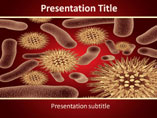 Sometimes,RTF dissociates from r-determinants.          2 components exists as separate plasmids                  host cell remains drug resistant                                         &                   resistance is not transferable.R-plasmids transfer themselves into a wide range of commensal & pathogenic bacteria.The transfer can be effected in vitro,but in normal gut inhibited by several factors such as bile salts, alkaline pH,abundance of anaerobic gram positive bacteria minimizing chances of contact b/w donor cells & suitable recipient cells.
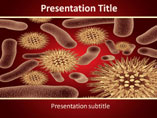 In intestine of persons with oral antibiotic therapy,transfer occurs due to destruction of sensitive normal flora & selection pressure produced by drug. Transferable drug resistance is now universal in distribution & involves all antibiotics in common use.Frequency α use of antibiotics in the area.R-factors can be transmitted from animals to mans.         Hence,antibiotics in veterinary & animal feeds can also lead to increase of mutiple drug resistance in community.Widespread resistance has considerably diminished clinical efficacy of most of antibiotics.
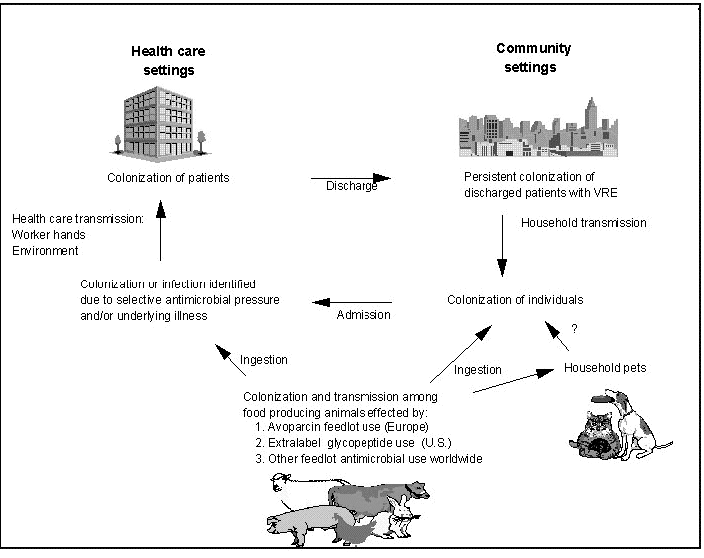 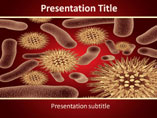 Transposable genetic elements.(transposons).They are specific sequences of DNA segments. .have ability to move from one plasmid to another plasmid. .plasmid  ↔  chromosome. .also within chromosome.Because of their ability to insert into many sites both on plasmids & chromosomes, they are known as “JUMPING GENES’.The transfer of genetic material from 1 DNA to another is c/as transposition.Small transposons are k/as “INSERTION SEQUENCES" or IS elements.Bacteria acquires new characters by insertion of transposable element.
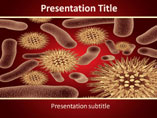 Integron.These elements form an essential ‘building block’ of many transposons.They allow rapid formation & expression of new combinations of  antibiotic resistance genes in response to selection pressure.The prevalence of multiple resistance R-plasmids carrying   transposons & integron continues to increase infections caused by a wide range of pathogens.Use of antibiotics may select for bacteria carrying plasmids that confer not only multiple drug resistance but also increase pathogenicity.
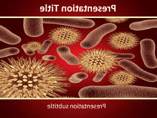 Cross resistance.
Organisms that develop resistance to an AMA may also show resistance to other chemically related AMAs.The cross resistance among AMA could either be:-           1-way.           2-way.Among tetracyclines & sulphonamides is usually 2-way.The 1-way resistance is seen b/w gentamicin & streptomycin.     TETRACYCLINES            DOXYCYCLINE    SULPHADIAZINE             SULPHADOXINE    GENTAMICIN                    STREPTOMYCIN
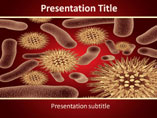 Super infection(supra infection)
Super infection is defined as the appearance of a new infection due to antimicrobial therapy of initial infection.The causative organism of super infection should be different from that of primary diseases.             The antibiotics having broad spectrum                                               (tetracyclines,chloramphenicol,etc.)                    alter normal bacterial flora.         Host defense mechanisms are impaired.          Pathogenic organisms invade the host         multiply & produce the super infection.
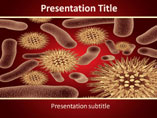 The sites involved in super infection are those body cavities that have direct communication with the exterior.i.e.,   1.Rectum.         2.Oral cavity.         3.Vagina.         4.Lower urinary tract.         5.Upper respiratory tract.,etc.
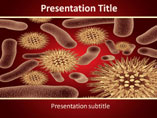 LIMITATIONS OF DRUG RESISTANCE:-
(1).By maintaining sufficiently high levels of drug in the tissues to inhibit both the original population & 1st step mutants.(2).By administrating 2 drugs that do not give cross-resistance each of which delay the emergence of mutants resistant to other drug.Ex:-rifamipin & isoniazid used in treatment of tuberculosis.(3).By avoiding exposure of micro-organisms to a particularly valuable drug by limiting its use, especially in hospitals it is said that “hospital is the heaven for drug resistant bacteria”.
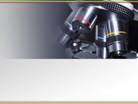 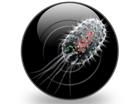 TAKE HOME MESSAGE/ FOR THE TOPIC COVERED (SUMMARY)
Brief knowledge about classes of Antibiotics
Mechanism of Drug Resistance in Bacteria
34
REFERENCES
Microbiology – Prescott, et al.
Microbiology – Bernard D. Davis, et al.
Clinical & Pathogenic Microbiology – Barbara J Howard, et al.
Immunology an Introduction – Tizard.
Immunology 3rd edition – Evan Roitt, et al.
Medical Microbiology – Greenwood
Textbook of Microbiology – Ananthnarayan
The short Text Book of Microbiology – Satish Gupte
35
Question & Answer Session
Students should be given opportunity to ask question for clarifying for their understand/ confusions. Teachers must spend 5-10 minutes for this to improve the output.
36
THANK YOU
37